Сальвадор 
далі
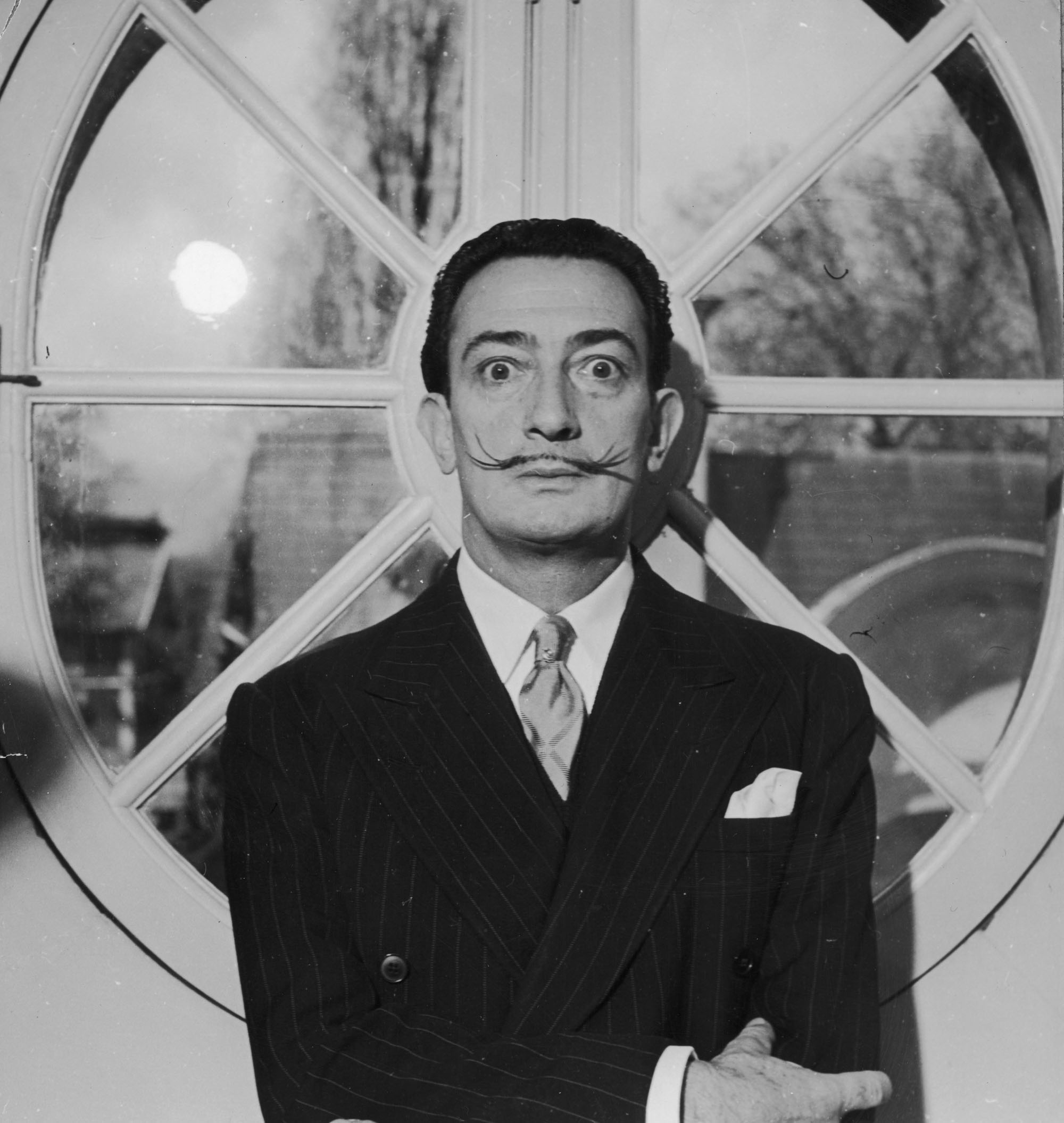 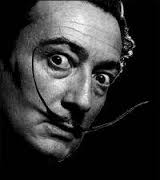 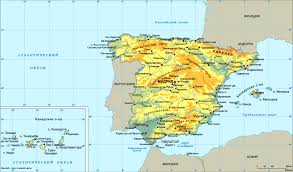 Сальвадор Далі народився в Іспанії 
11 травня 1904 року в місті Фігерасі , 
провінція Жирона 
 в сім'ї заможного нотаріуса
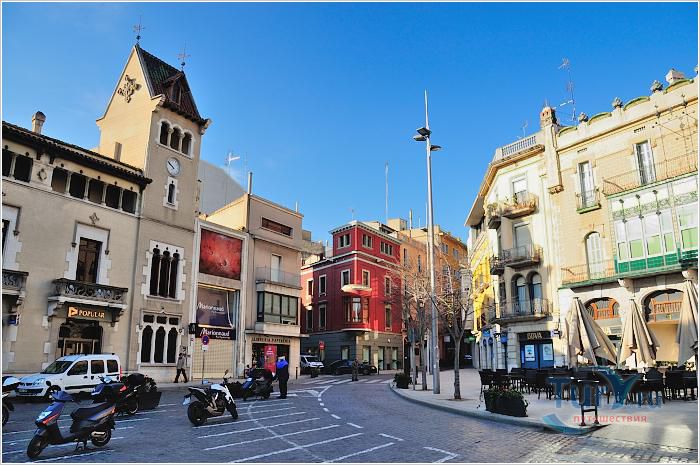 У 1924-1926 навчається в Мадридській академії Сан -Фернандо 
 захоплюється ідеями анархізму 
 цікавиться сучасними французькими майстрами , насамперед символістами .
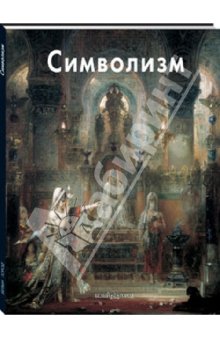 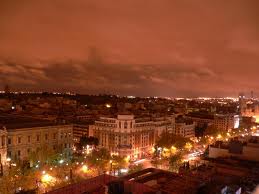 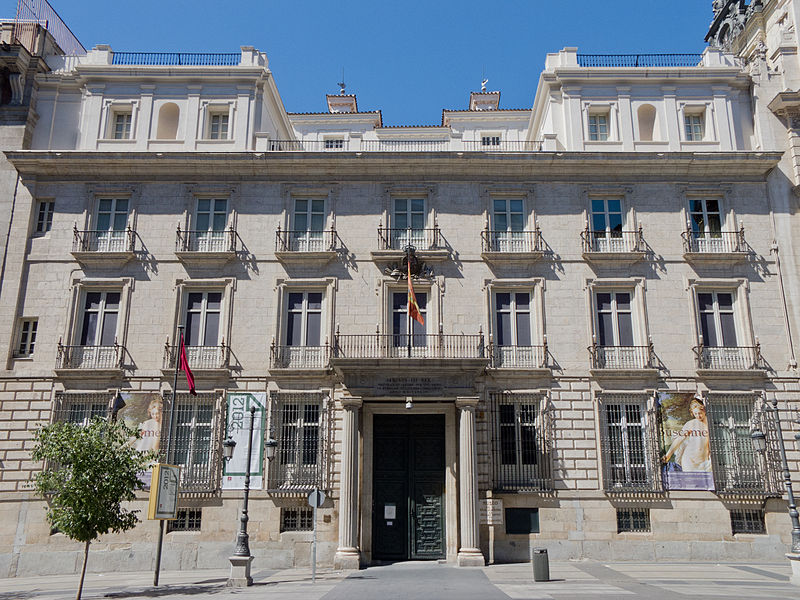 У 1928 переїжджає до Парижа 





 в 1929 зустрічає свою майбутню дружину –
 Гала (Олена Дьяконова )
 що стала постійною моделлю його картин.
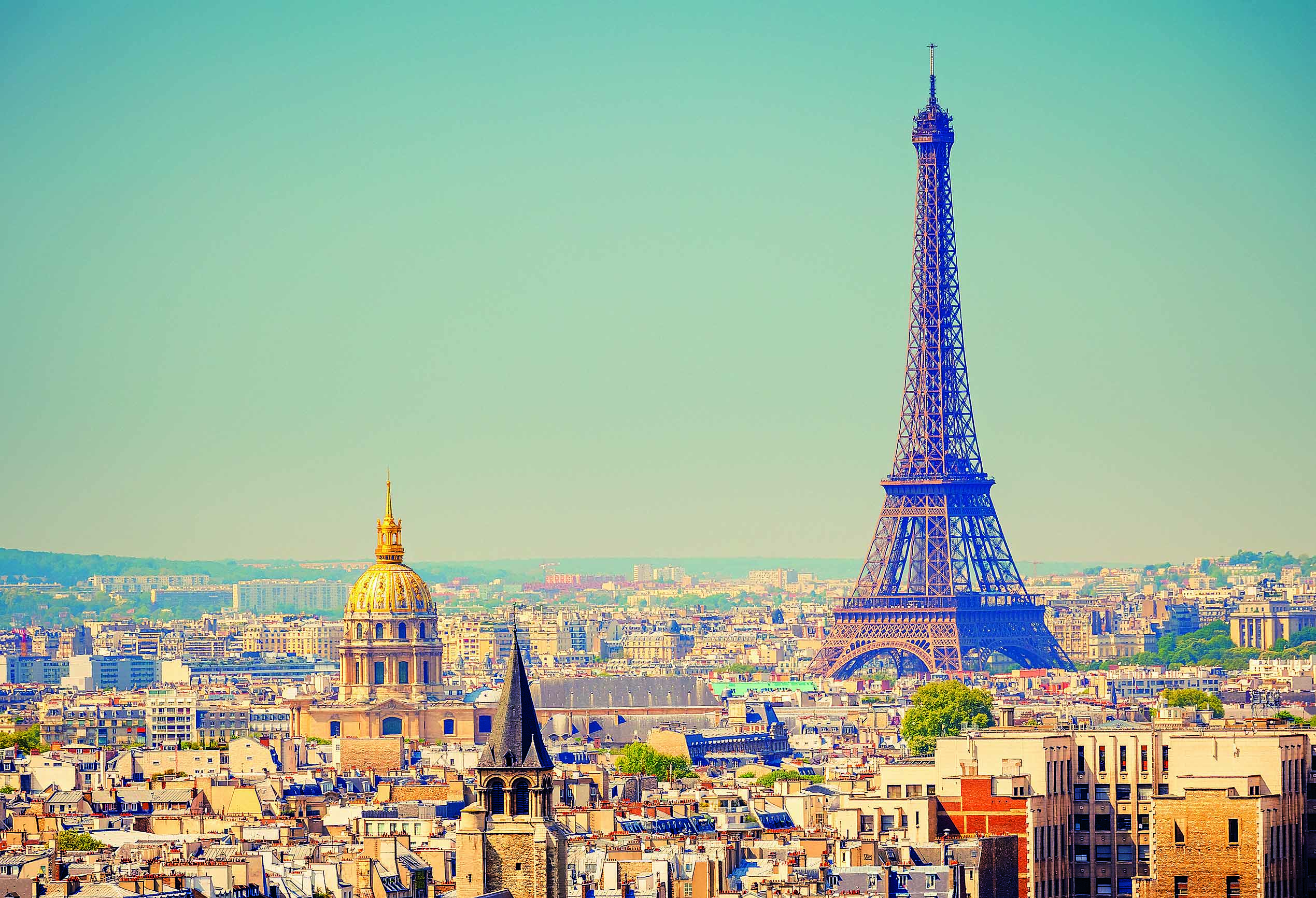 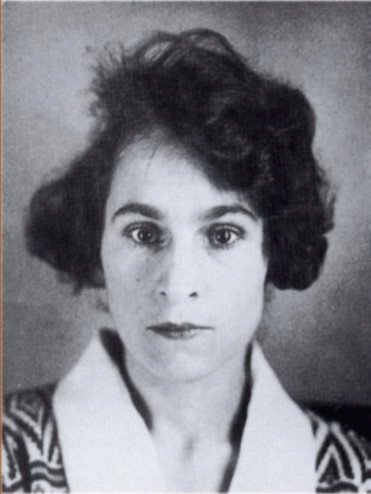 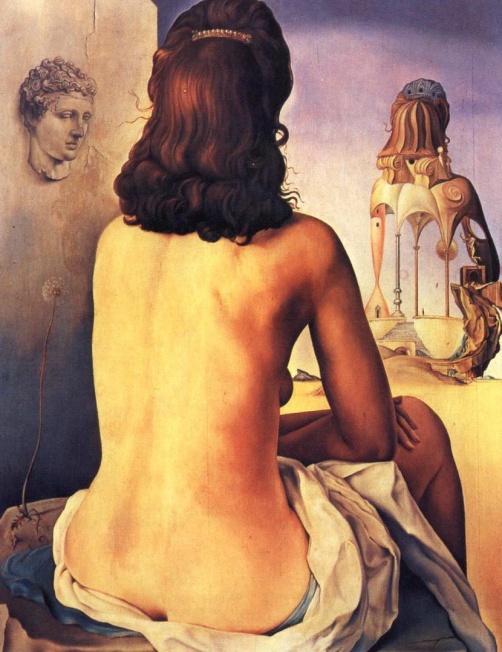 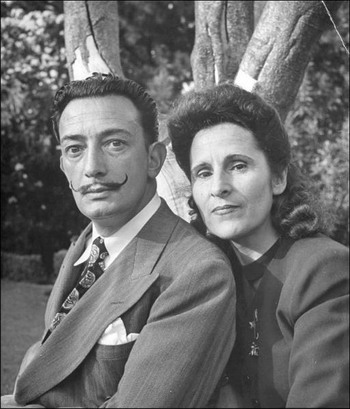 Знамениті образи Далі: 
розплавленийгодинник , 
телефон- апарат з трубкою у вигляді лангуста ,
 диван - губи , 
рояль , що звисає немов драпірування , та інші. 
Використовує  прийом « зникаючих образів» , які ніби розчиняються в навколишньому просторі.
релігійні  мотиви:
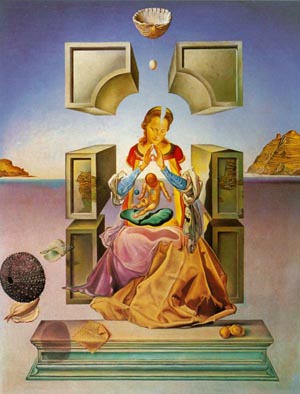 «Мадонна порту Льїгат »
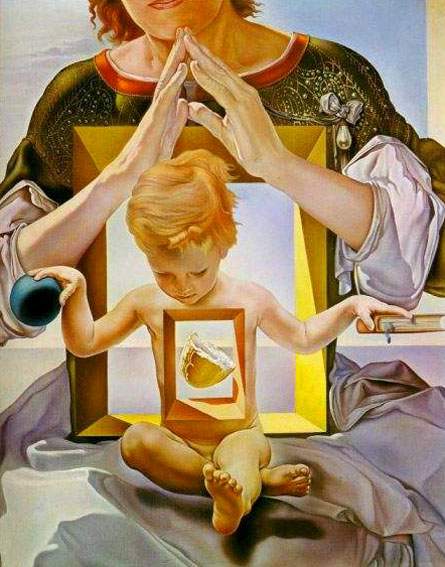 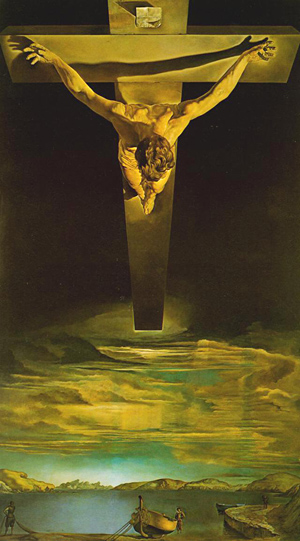 «Христос св. Ионна на хресті »
« Таємна вечеря »
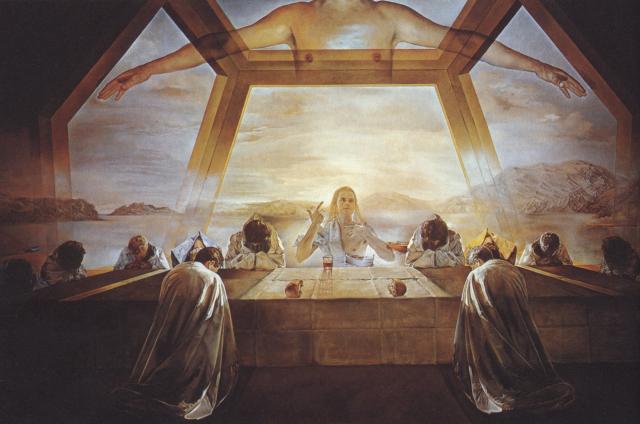 « Відкриття Америки »
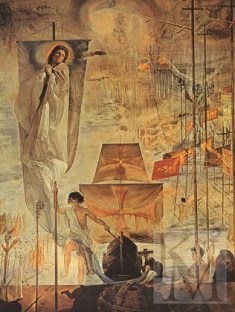 випускає книги , присвячені собі і своєму мистецтву , в яких нестримно вихваляє свій талант ( «Щоденник одного генія» , «Дали по Дали » , «Золота книга Дали » , « Секретне життя Сальвадора Далі »).
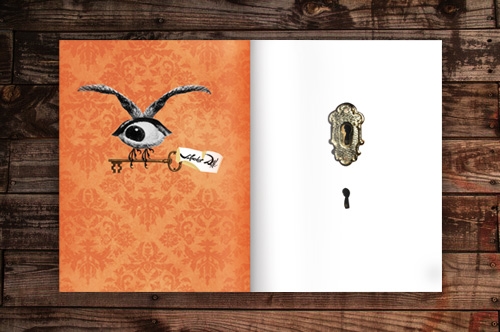 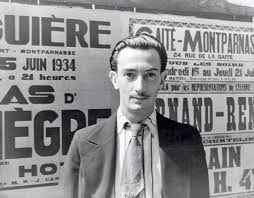 У 1974 , зібравши всі свої кошти , будує Театр- музей Далі в Фігуерасі
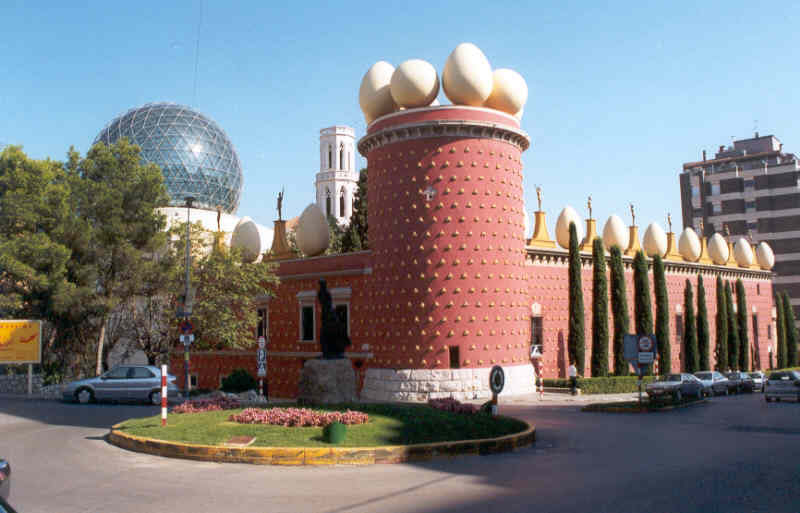 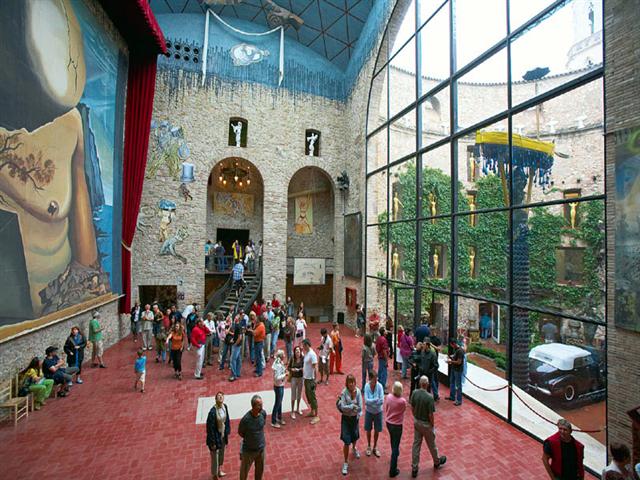 Це будівля фантастичною архітектури , наповнена картинами та об'єктами художника.Тут він і загинув під час пожежі , перебуваючи в повній самоті і не бажаючи покинути будинок .
Пейзаж близ Фигераса (1910)
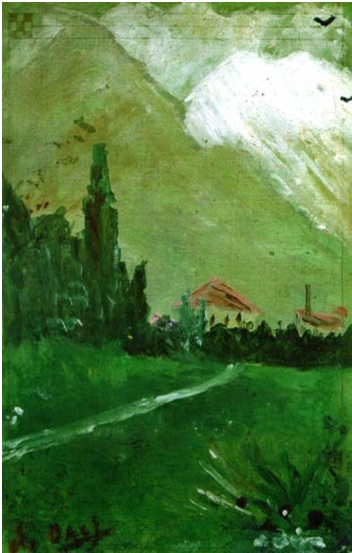 Праздник в Фигерасе (1916)
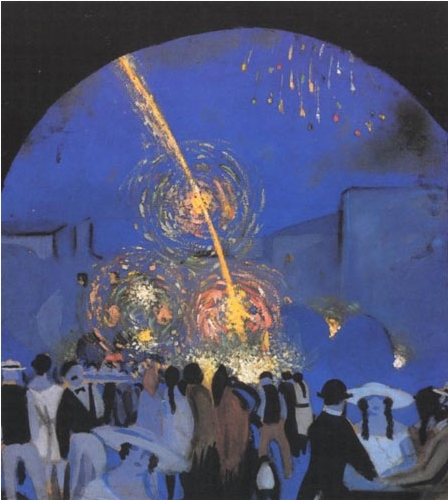 Расплывчатый старик (1918)
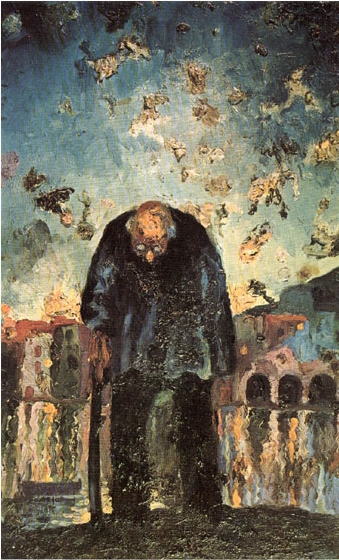 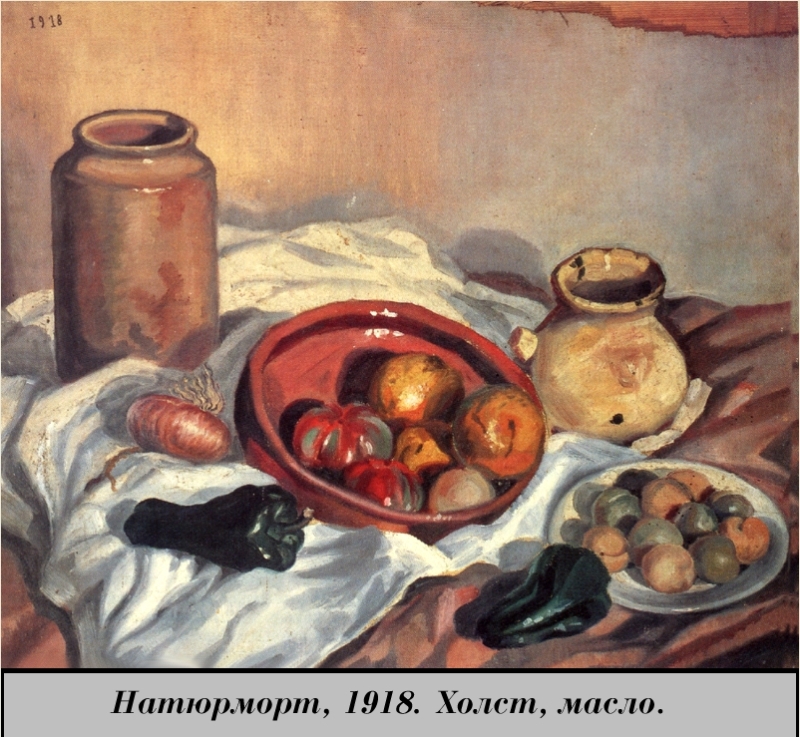 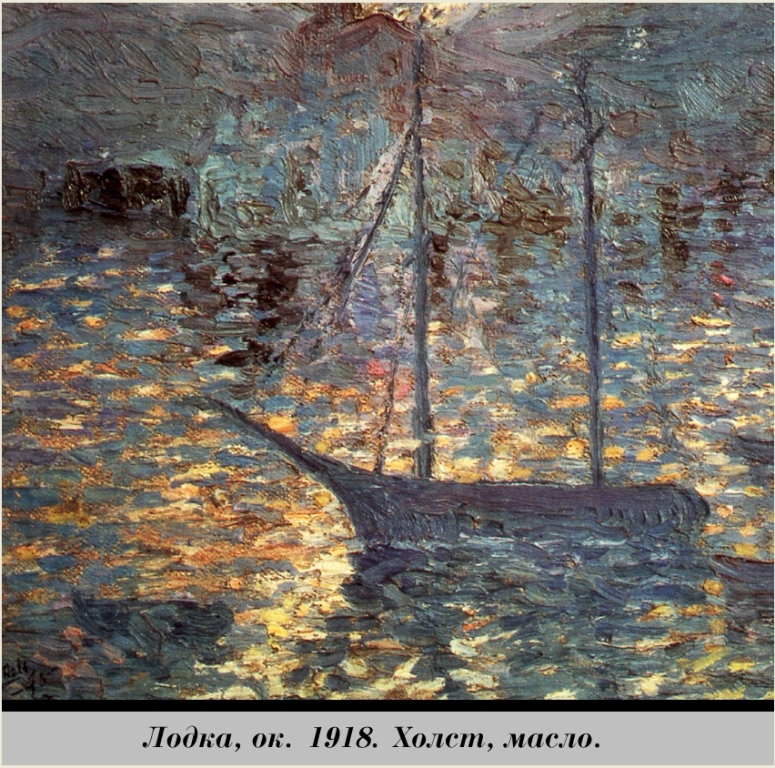 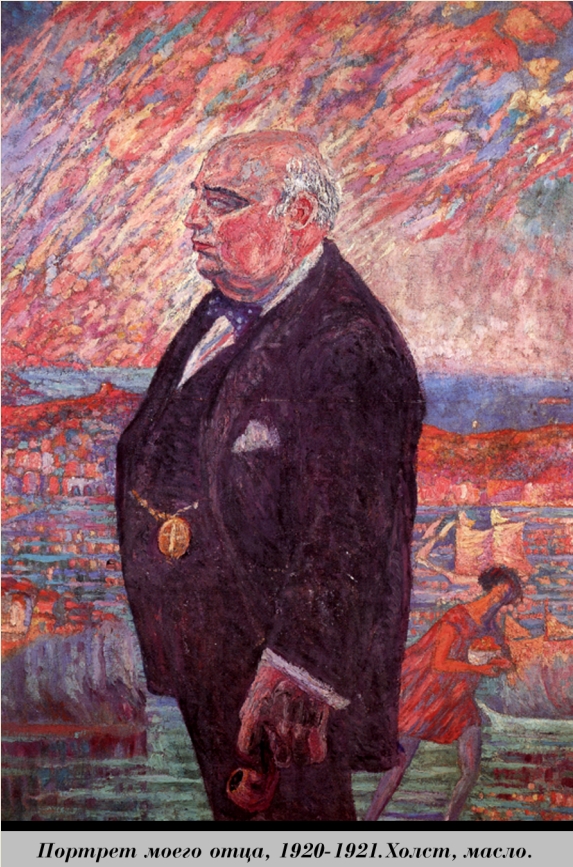 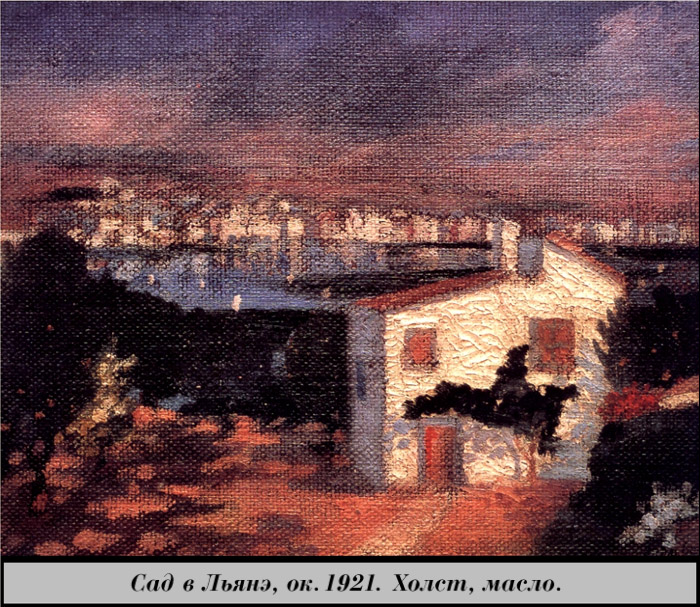 Портрет цыгана (1919)
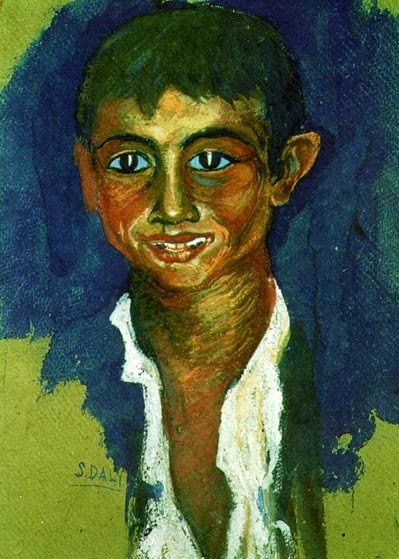 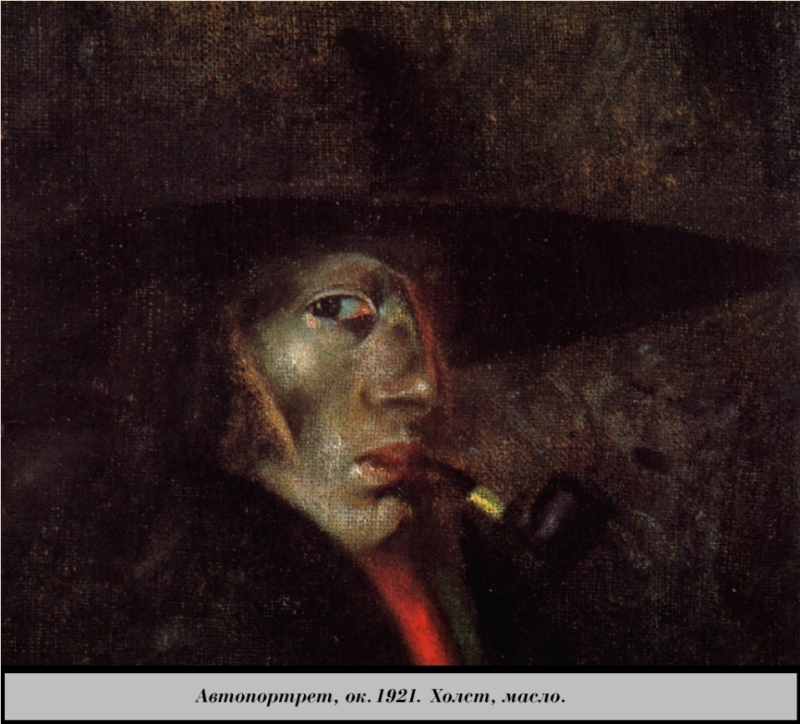